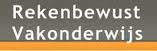 24 juni 2014
PLG interdisciplinariteit
vincent jonker
Presentatie
Waarom rekenen apart in het vo?
Rekenbewust vakonderwijs
Welke vakken, welke inhoud
Conferenties
Materialen
Vragen aan jullie
deel 1
Waarom rekenen apart in het vo?
Waarom rekenen apart?
In 2008: referentieniveaus (1F, 2F, 3F0
In 2010: voorstel verplichte toetsing vo/mbo
Vanaf nu: de verplichte toetsing wordt ingebed in het onderwijs en gaat meespelen
Getallen
Verhoudingen
Meten/meetkunde
Verbanden
Waar zitten de problemen
Niet bij jullie


Het probleem zit bij vmbo-bb ongeveer
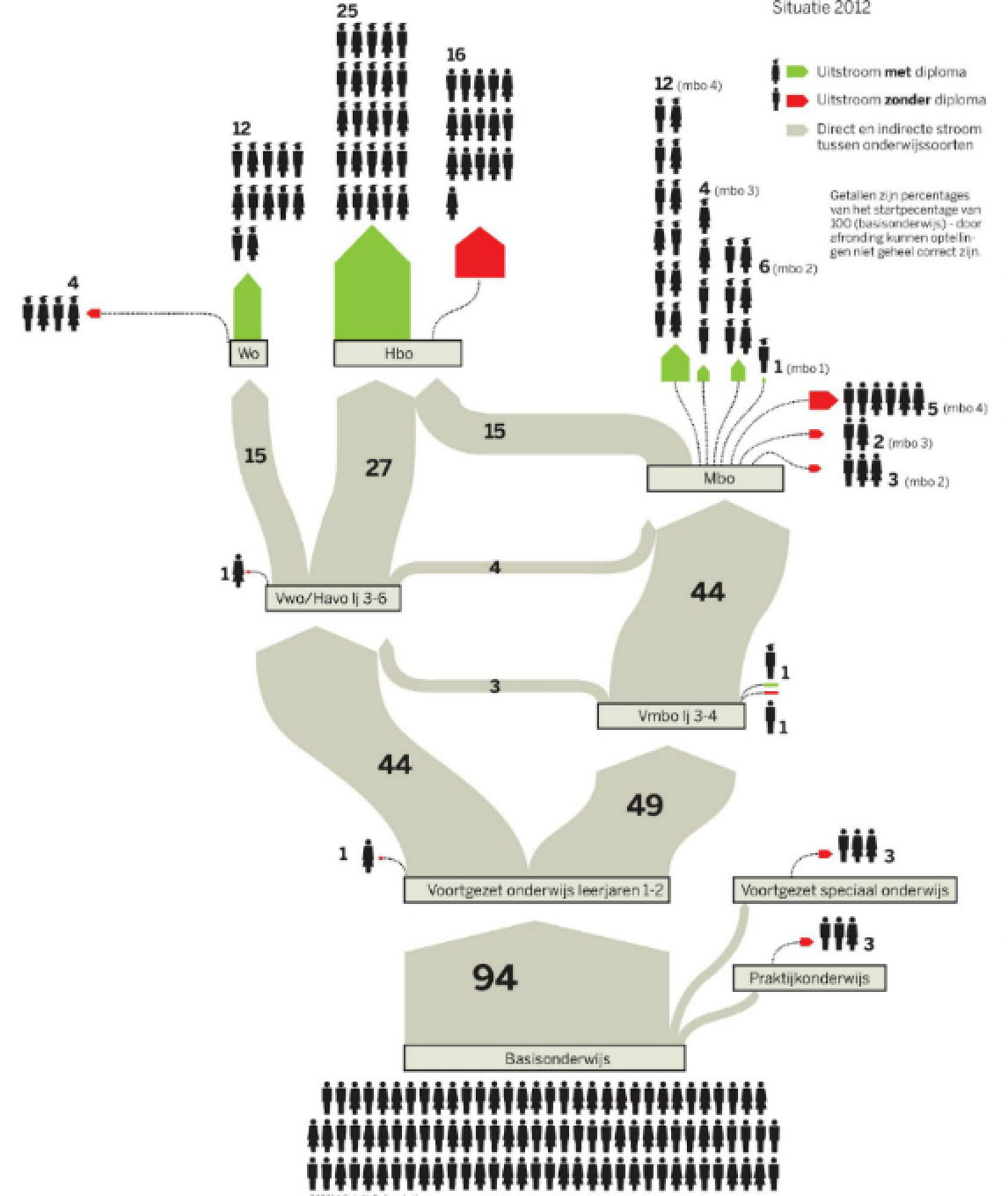 Toetsing
Cito Examentester
Enkele kale sommen
De rest in context (met rekenmachine)

De toets is nu nog wat te lang
Er loopt een debat over taligheid

(commisie bosker)
deel 2
Rekenbewust vakonderwijs
vensterproject
taal- en rekenbewust vakonderwijs
1 juli 2011 t/m 31 december 2012.

penvoerder: slo
coordinatie taal: slo
coordinatie rekenen: fi
brief minister 30-1-2012
schoolbreed taal- en rekenbeleid
niet alleen de docenten wiskunde en Nederlands
professionalisering
materiaalontwikkeling
vakken
havo/vwo
vmbo
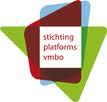 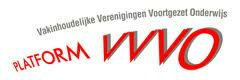 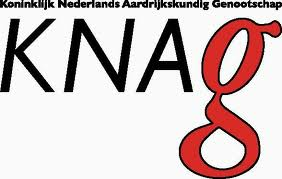 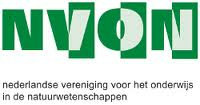 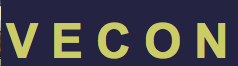 natuurkunde
scheikunde
biologie
zowel beroepsgericht als avo:
zorg en welzijn
groen
techniek
economie
intersectoraal
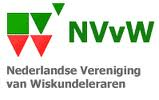 Kernteam rekenen
VVVO en SPV als veldvertegenwoordigers
Steunpunt taal en rekenen vo
LPC
SLO
Freudenthal instituut
Aandachtsgebieden
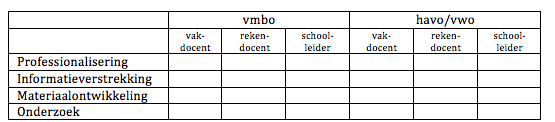 Professionalisering
Kan het rekenen in andere vakken bijdragen aan de duurzame beheersing van rekenvaardigheden?
Is het rekenonderwijs de verantwoordelijkheid voor een ‘aparte docent’ (bijv. een reken- of wiskunde-docent)?
Maak je afspraken over de te gebruiken instructie? En zo ja, welke?
Professionalisering (2)
Kun je taken verdelen onder docenten en welke varianten kom je daarbij tegen?Welke rollen rondom rekenen kun je onderscheiden op school, en wat zijn mogelijke rollen van de vakdocent?
Over welke bekwaamheden dienen docenten en schoolleiders te beschikken voor een adequate ondersteuning?
Onderzoek
Zit er rekenen in andere vakken? En kun je dat effectief hergebruiken om rekenvaardigheden te onderhouden?
deel 3
welke vakken, welke inhoud
Rekenen andere vakken - vmbo
Analyse examenprogramma’s
Analyse van enkele examens
Vooral bb/kb
Zowel beroepsgericht als avo.
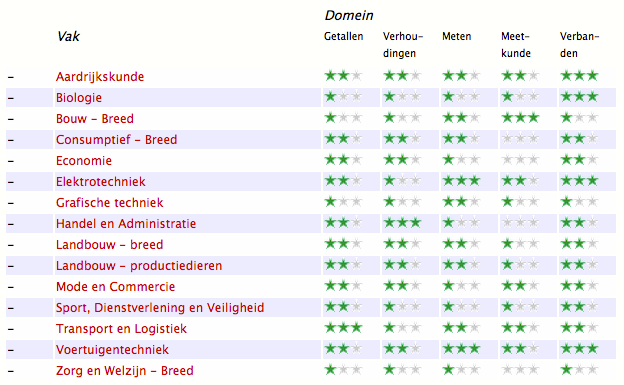 Rekenen andere vakken – havo/vwo
Inventarisatie voor:
aardrijkskunde
economie
biologie
scheikunde
natuurkunde
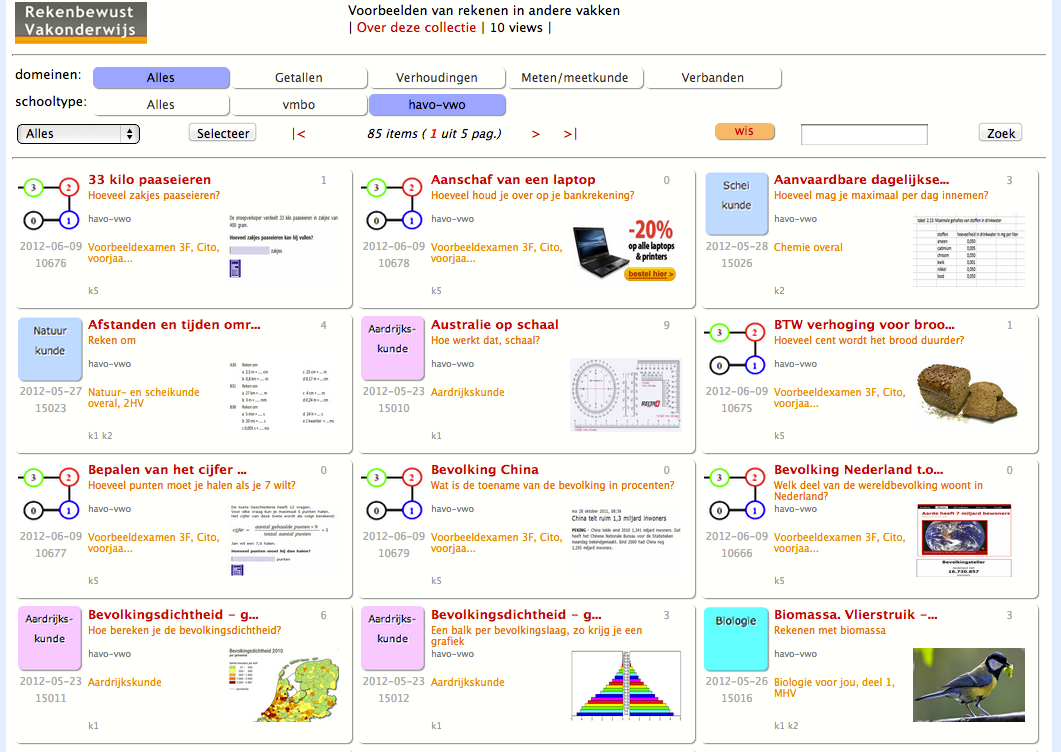 Instructiekaarten?
wat willen scholen nu hebben?
misschien wel dit?
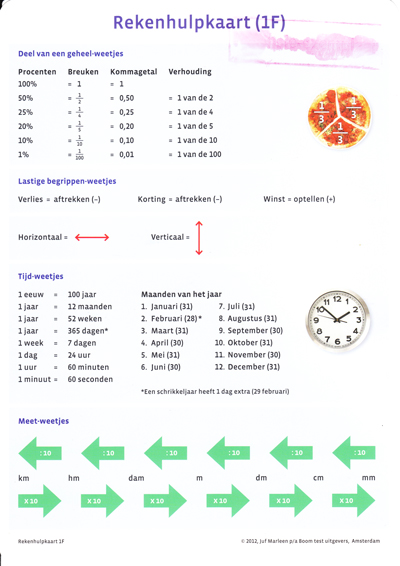 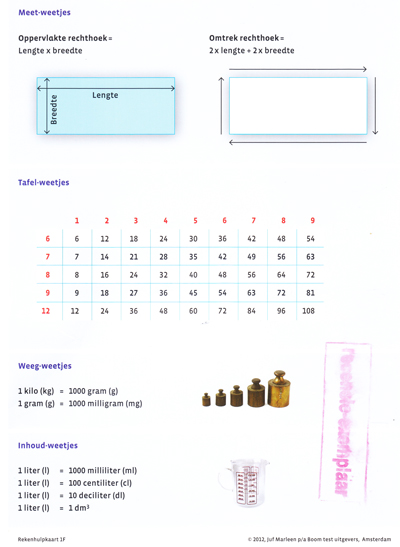 deel 4
Conferenties
Conferenties
25-2-2012
6-6-2013


13 november 2014, slo utrecht
ongeveer 50 docenten uit andere vakken
vmbo en havo/vwo (vooral apart)
Specialistisch(niet voor jullie denk ik)
ERWD
9 december
steunpunt taal en rekenen vo
Deel 5
lesmaterialen
powerpoint rbvo
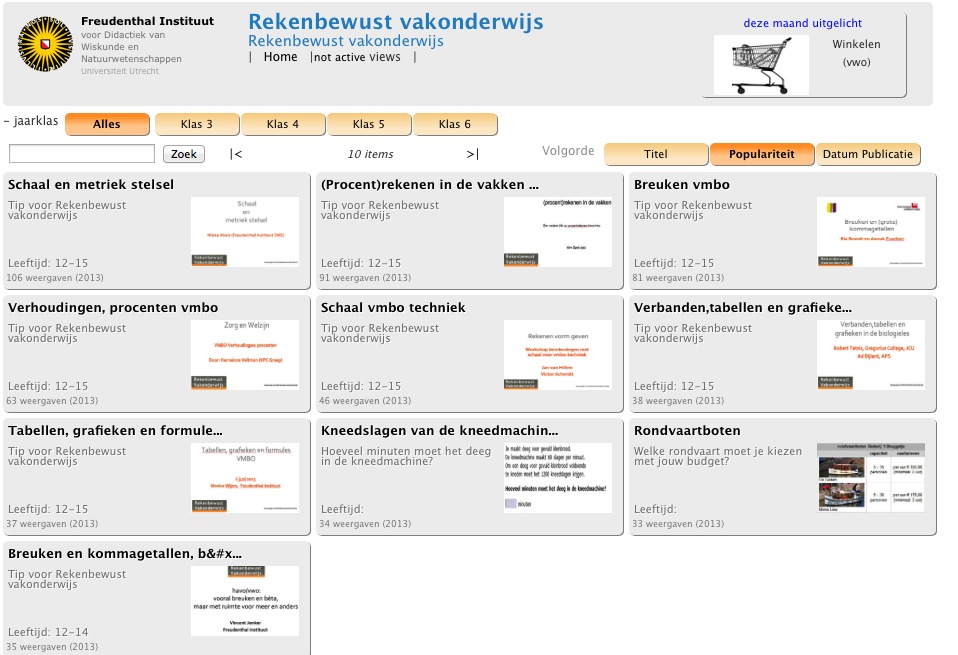 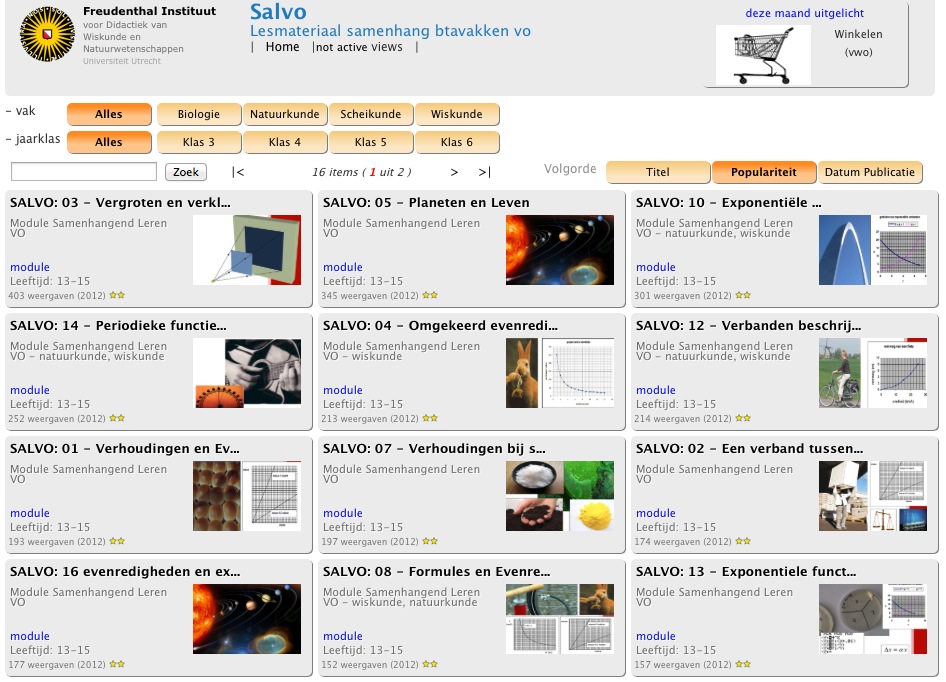 salvo
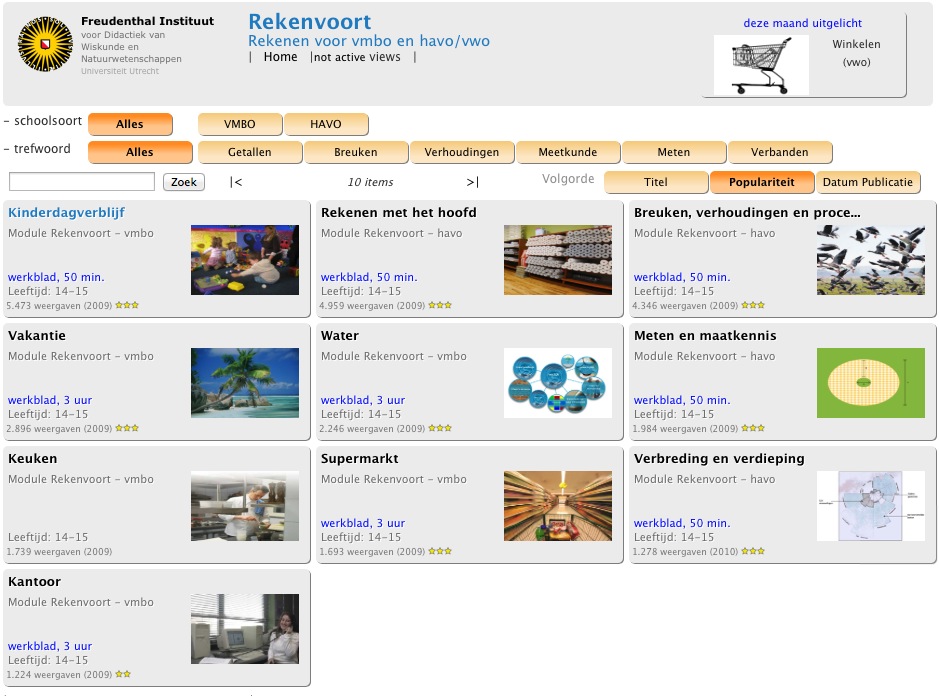 websites
www.freudenthal.nl
steunpunt taal en rekenen vo
sites.google.com/site/rekenbewustvakonderwijs
deel 6
vragen aan jullie
Vragen aan jullie
Wat doen jullie met rekenen 'in je vak'?
Kan het rekenen in andere vakken bijdragen aan de duurzame beheersing van rekenvaardigheden?
Is het rekenonderwijs de verantwoordelijkheid voor een ‘aparte docent’ (bijv. een reken- of wiskunde-docent)?
Maak je afspraken over de te gebruiken instructie? En zo ja, welke?